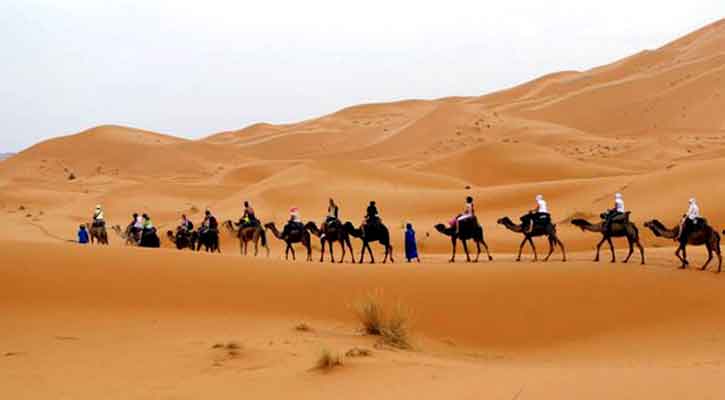 সকল শিক্ষার্থীকে
      স্বাগতম
1
08-Mar-20
মোঃ মাজেদুল ইসলাম, নিয়াজ মুহম্মদ উচ্চ বিদ্যালয়, সদর, ব্রাহ্মণবাড়িয়া।
[Speaker Notes: এখানে পাঠের সঙ্গে সাদৃশ্যপূর্ণ অন্য কোন চিত্র ব্যবহার করা যেতে পারে।]
শিক্ষক পরিচিতি
পাঠ পরিচিতি
পরিচিতি
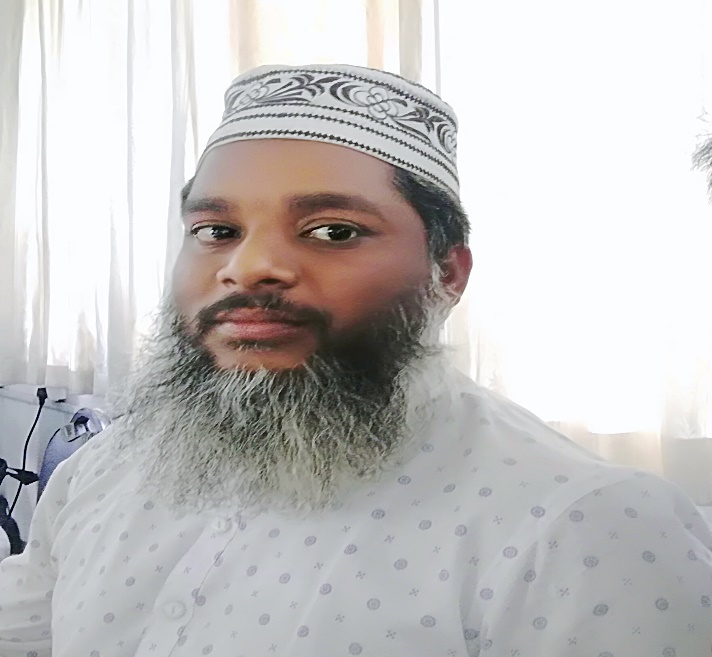 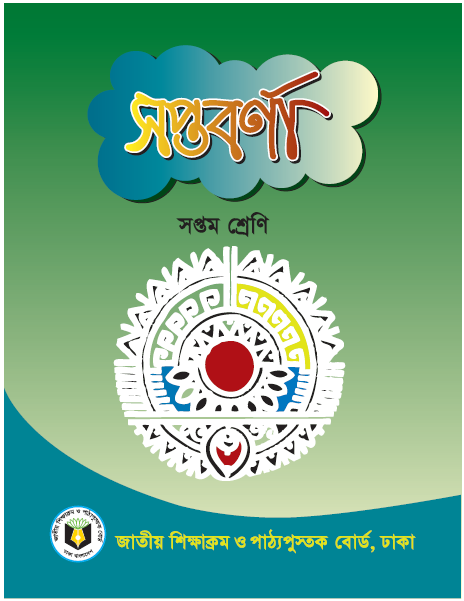 বিষয়: বাংলা ১ম পত্র 
শ্রেণি: ৭ম    
সময়: ৫০ মিনিট
মোঃ মাজেদুল ইসলাম 
সহকারী শিক্ষক 
নিয়াজ মুহম্মদ উচ্চ বিদ্যালয়
মুঠোফোন- 01৬২১৭১২৬১৫ 
 islam12mm@gmail.com
2
08-Mar-20
মোঃ মাজেদুল ইসলাম, নিয়াজ মুহম্মদ উচ্চ বিদ্যালয়, সদর, ব্রাহ্মণবাড়িয়া।
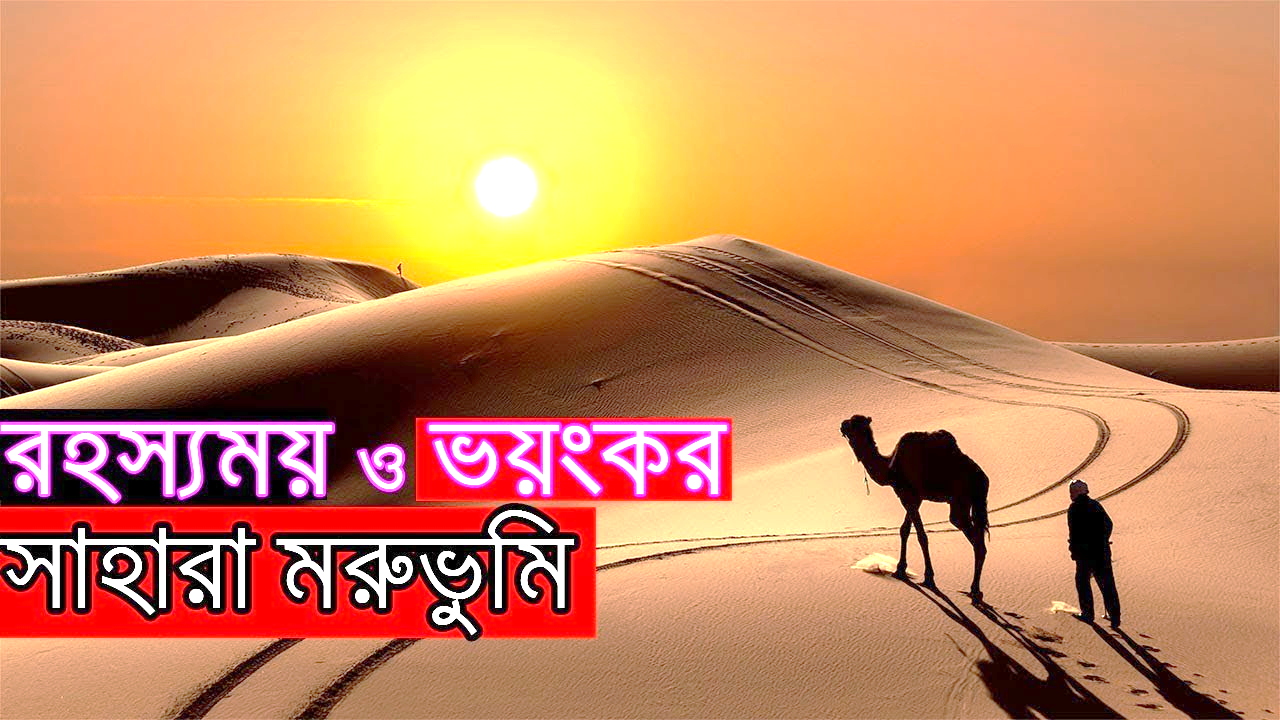 এই ছবিটা তোমর পাঠ্য বইয়ের কিসের সাথে মিল আছে।
3
08-Mar-20
মোঃ মাজেদুল ইসলাম, নিয়াজ মুহম্মদ উচ্চ বিদ্যালয়, সদর, ব্রাহ্মণবাড়িয়া।
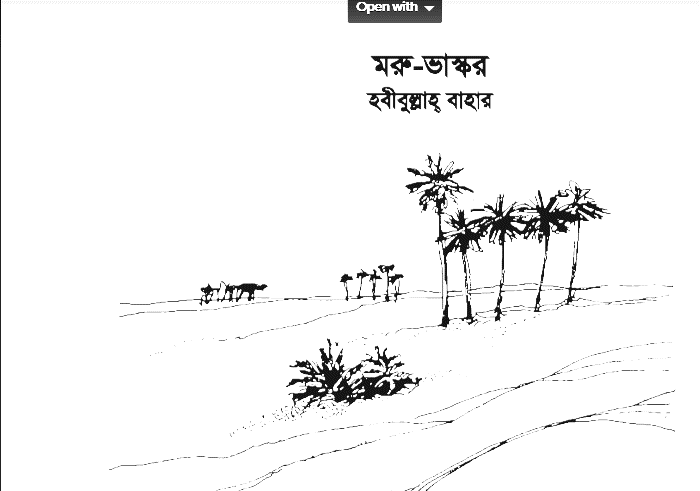 4
08-Mar-20
মোঃ মাজেদুল ইসলাম, নিয়াজ মুহম্মদ উচ্চ বিদ্যালয়, সদর, ব্রাহ্মণবাড়িয়া।
শিখনফল
হবীবুল্লাহ্ বাহার এর পরিচিতি উল্লেখ করতে পারবে।
মরু-ভাস্কর প্রবন্ধ শুদ্ধ উচ্চারণে পড়তে পারবে। 
নতুন শব্দের অর্থ দিয়ে বাক্য রচনা করতে পারবে। 
হযরত মুহাম্মদ সাঃ এর বংশ পরিচয় ও চারিত্রিক জীবন ব্যাখ্যা করতে পারবে।
এ পাঠ শেষে শিক্ষার্থীরা
5
08-Mar-20
মোঃ মাজেদুল ইসলাম, নিয়াজ মুহম্মদ উচ্চ বিদ্যালয়, সদর, ব্রাহ্মণবাড়িয়া।
হবীবুল্লাহ্ বাহার
6
08-Mar-20
মোঃ মাজেদুল ইসলাম, নিয়াজ মুহম্মদ উচ্চ বিদ্যালয়, সদর, ব্রাহ্মণবাড়িয়া।
জন্ম-
মৃত্যু
কবি পরিচিতি
১৯০৬ সালে
১৯৬৬ সালে
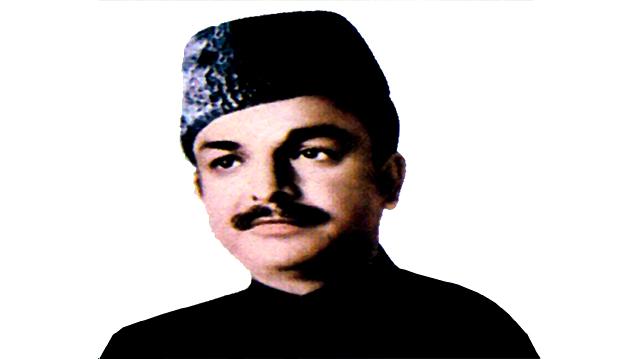 নজরুলের ভক্ত শিষ্য
চিন্তা ও কর্মে মানবতাবাদী
হবীবুল্লাহ্ বাহার
উল্লেখযোগ্য গ্রন্থ-
ওমর ফারুক
আমীর আলী
7
08-Mar-20
মোঃ মাজেদুল ইসলাম, নিয়াজ মুহম্মদ উচ্চ বিদ্যালয়, সদর, ব্রাহ্মণবাড়িয়া।
একক কাজ
লেখকের জন্মস্থান, জন্মসাল, তার কর্ম ও চিন্তা,  এবং গ্রন্থ সমূহের নাম লিখ।
8
08-Mar-20
মোঃ মাজেদুল ইসলাম, নিয়াজ মুহম্মদ উচ্চ বিদ্যালয়, সদর, ব্রাহ্মণবাড়িয়া।
আদর্শপাঠ
9
08-Mar-20
মোঃ মাজেদুল ইসলাম, নিয়াজ মুহম্মদ উচ্চ বিদ্যালয়, সদর, ব্রাহ্মণবাড়িয়া।
সরবপাঠ
10
08-Mar-20
মোঃ মাজেদুল ইসলাম, নিয়াজ মুহম্মদ উচ্চ বিদ্যালয়, সদর, ব্রাহ্মণবাড়িয়া।
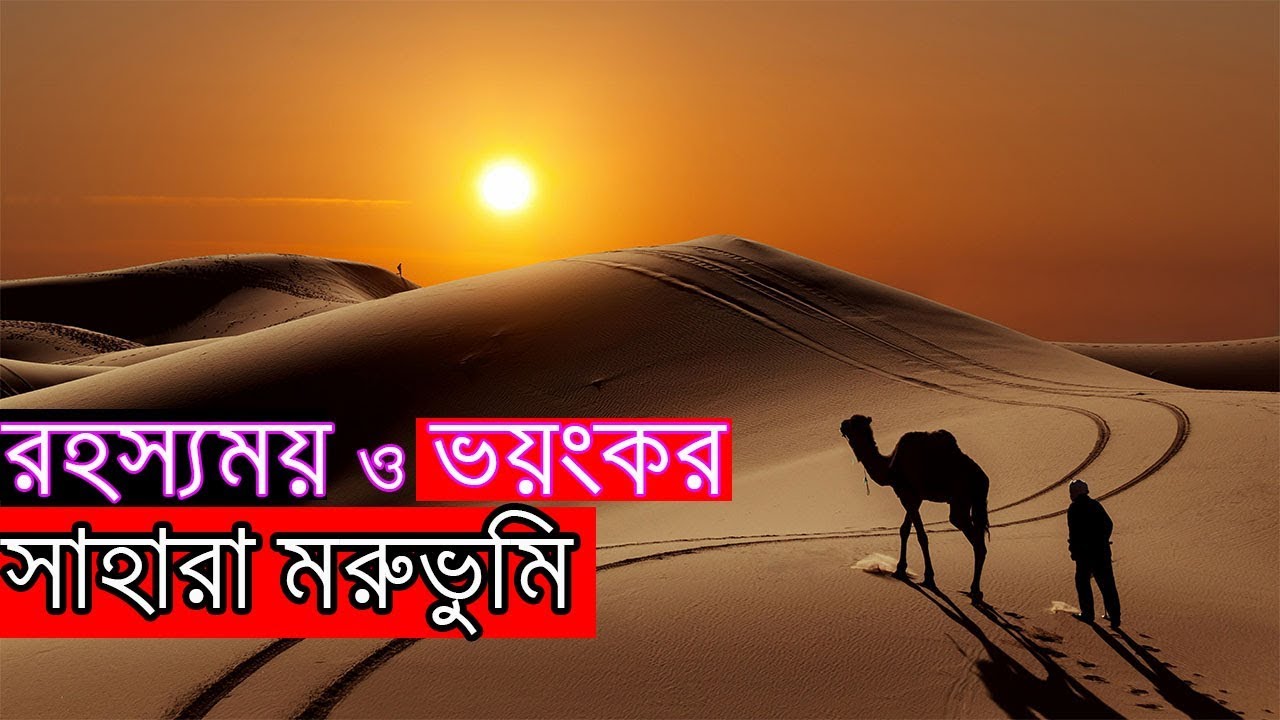 মরু-ভাস্কর
মরুভুমির সুর্য
সোনা পরীক্ষা করার কালো পাথর
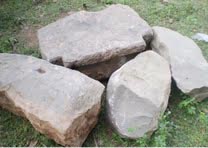 কষ্টিপাথর
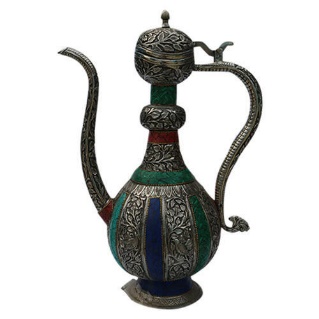 পানির এক রকম পাত্র
সুরাহি
11
08-Mar-20
মোঃ মাজেদুল ইসলাম, নিয়াজ মুহম্মদ উচ্চ বিদ্যালয়, সদর, ব্রাহ্মণবাড়িয়া।
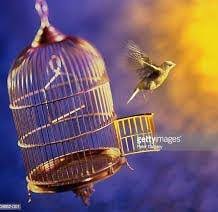 পরিত্রান
মুক্তি
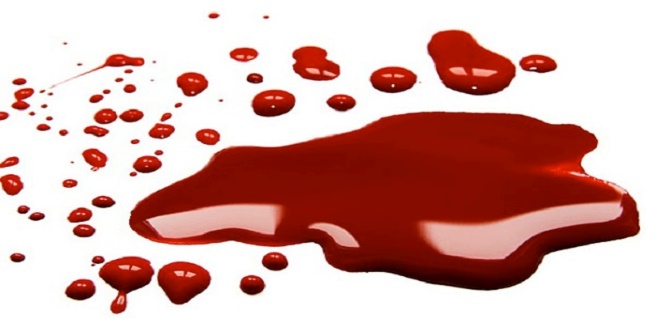 রক্ত
লহু
12
08-Mar-20
মোঃ মাজেদুল ইসলাম, নিয়াজ মুহম্মদ উচ্চ বিদ্যালয়, সদর, ব্রাহ্মণবাড়িয়া। ।
[Speaker Notes: শিক্ষক শব্দের পাশাপাশি ছবি দেখিয়ে শব্দার্থ জিজ্ঞাসা করবেন এবং পরবর্তীতে শব্দের অর্থ দেখাবেন।]
জোড়ায়  কাজ
উপরিউক্ত প্রত্যেকটি শব্দ দিয়ে একটি করে বাক্য রচনা কর।
08-Mar-20
মোঃ মাজেদুল ইসলাম, নিয়াজ মুহম্মদ উচ্চ বিদ্যালয়, সদর, ব্রাহ্মণবাড়িয়া। ।
[Speaker Notes: জোড়ায় কাজ দিয়ে শিক্ষার্থীরা তা খাতায় লিখছে কিনা তা তদারকি করলে ভাল হয়।]
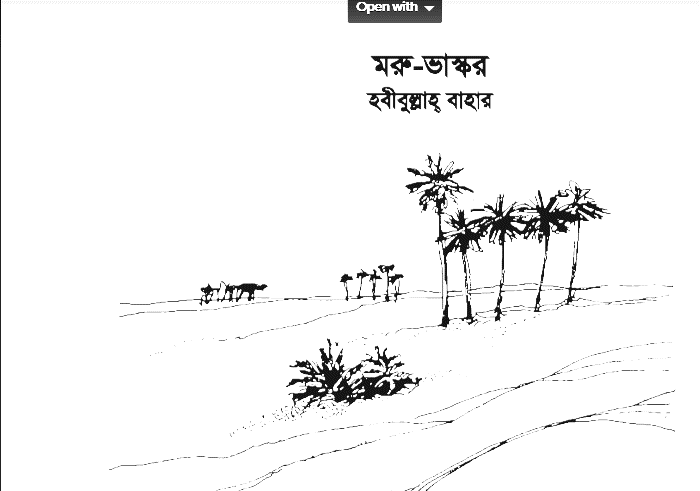 বংশ পরিচয়
14
08-Mar-20
মোঃ মাজেদুল ইসলাম, নিয়াজ মুহম্মদ উচ্চ বিদ্যালয়, সদর, ব্রাহ্মণবাড়িয়া।
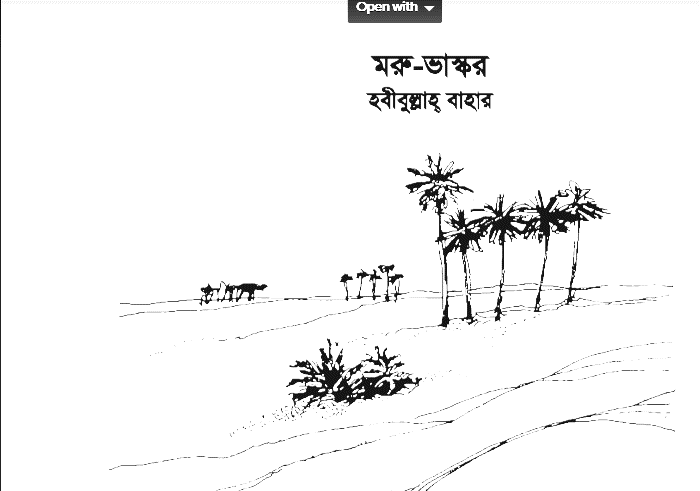 চারিত্রিক বৈশিষ্ট্য
15
08-Mar-20
মোঃ মাজেদুল ইসলাম, নিয়াজ মুহম্মদ উচ্চ বিদ্যালয়, সদর, ব্রাহ্মণবাড়িয়া।
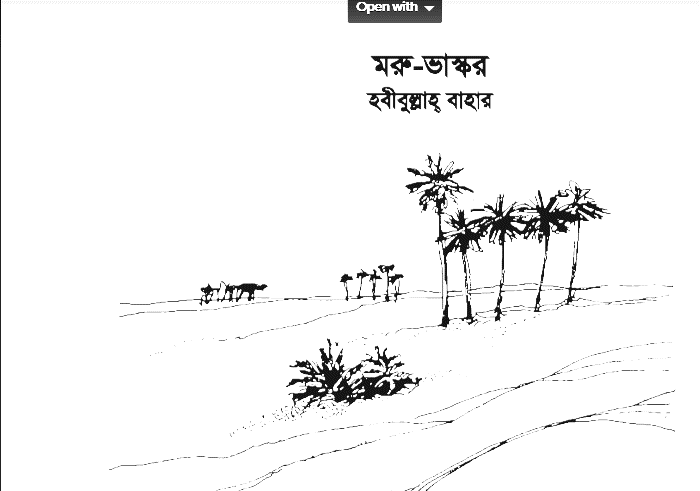 দলগত কাজ
হযরত মুহাম্মদ সাঃ জীবনী থেকে আমরা কোন কোন গুণাবলী অর্জন করতে পারি
16
08-Mar-20
মোঃ মাজেদুল ইসলাম, নিয়াজ মুহম্মদ উচ্চ বিদ্যালয়, সদর, ব্রাহ্মণবাড়িয়া।
মূল্যায়ন
‘মরু-ভাস্কর’ প্রবন্ধটির প্রাবন্ধিকের নাম বল?
হযরত মুহাম্মদ সাঃ কোন বংশে জন্ম গ্রহণ করেন?
কষ্টিপাথর শব্দের অর্থ কী?
কঠোরতা ও কোমলতা বলতে কি বোঝ?
17
08-Mar-20
মোঃ মাজেদুল ইসলাম, নিয়াজ মুহম্মদ উচ্চ বিদ্যালয়, সদর, ব্রাহ্মণবাড়িয়া।
বাড়ির কাজ
“মানবতাবাদী মুহাম্মদ সাঃ” উক্তিটি ব্যাখ্যা করে নিয়ে আসবে।
18
08-Mar-20
মোঃ মাজেদুল ইসলাম, নিয়াজ মুহম্মদ উচ্চ বিদ্যালয়, সদর, ব্রাহ্মণবাড়িয়া।
[Speaker Notes: এখানে পাঠের সঙ্গে সাদৃশ্যপূর্ণ অন্য কোন বাড়ির কাজ দেয়া যেতে পারে]
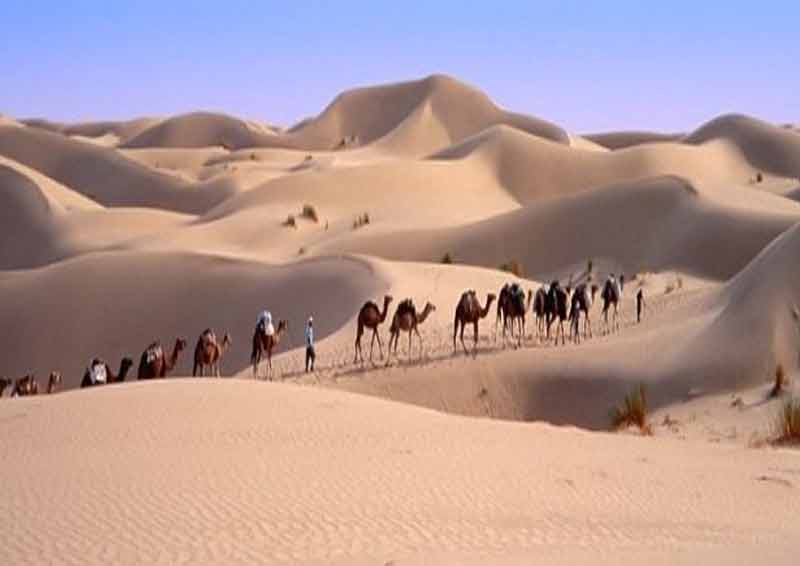 সকল শিক্ষার্থীকে
 			ধন্যবাদ
19
08-Mar-20
মোঃ মিজানুর রহমান,সহকারি শিক্ষক, সরকারি বালক উচ্চ বিদ্যালয়,গাইবান্ধা।
[Speaker Notes: এখানে পাঠের সঙ্গে সাদৃশ্যপূর্ণ অন্য কোন বাড়ির কাজ দেয়া যেতে পারে।]